CSE4/563: Knowledge RepresentationRecitation October 13, 2010
“Logic is the art of going wrong with confidence” –Joseph Wood Krutch
HW4 Questions/Concerns?
http://www.cse.buffalo.edu/~shapiro/Courses/CSE563/2010/Homeworks/hw4.pdf
Substitutions
Move through the terms, not the substitutions! 
Only substitute for free variables.





(From class notes - Shapiro, 2010 p.189)
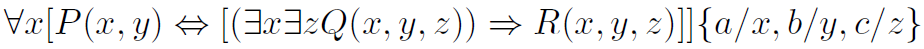 Sorted Logic and Decreasoner
We can constrain using sorts, instead of using other logical constructs.
sort character
character Monkey, WickedWitchWest, Dorothy, TinWoodman
sort transitmethod
transitmethod Wings, Broom, Balloon, Foot

;;; [TravelsBy(x,y)] = [x] travels by [y].
predicate TravelsBy(character, transitmethod)
Brief Aside: Aristotelian Forms
All P’s are Q’s
Some P’s are Q’s
No P’s are Q’s
Some P’s are not Q’s
Adapted from Language Proof and Logic section 9.5 by Barwise and Etchemendy
Brief Aside: Aristotelian Forms
All P’s are Q’s
Some P’s are Q’s
No P’s are Q’s
Some P’s are not Q’s
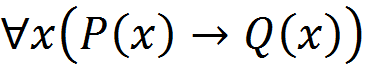 Adapted from Language Proof and Logic section 9.5 by Barwise and Etchemendy
Brief Aside: Aristotelian Forms
All P’s are Q’s
Some P’s are Q’s
No P’s are Q’s
Some P’s are not Q’s
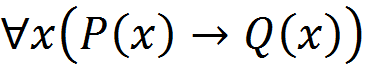 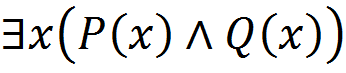 Adapted from Language Proof and Logic section 9.5 by Barwise and Etchemendy
Brief Aside: Aristotelian Forms
All P’s are Q’s
Some P’s are Q’s
No P’s are Q’s
Some P’s are not Q’s
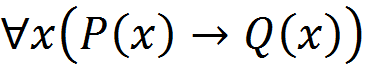 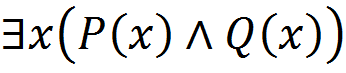 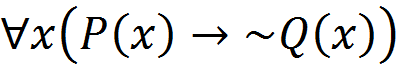 Adapted from Language Proof and Logic section 9.5 by Barwise and Etchemendy
Brief Aside: Aristotelian Forms
All P’s are Q’s
Some P’s are Q’s
No P’s are Q’s
Some P’s are not Q’s
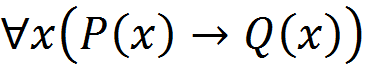 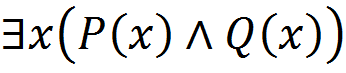 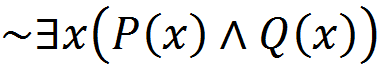 Adapted from Language Proof and Logic section 9.5 by Barwise and Etchemendy
Brief Aside: Aristotelian Forms
All P’s are Q’s
Some P’s are Q’s
No P’s are Q’s
Some P’s are not Q’s
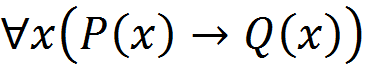 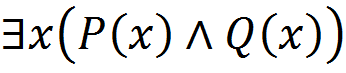 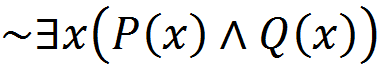 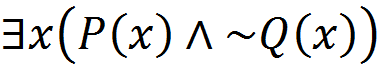 Adapted from Language Proof and Logic section 9.5 by Barwise and Etchemendy
Sorted Logic Example'Who Travels How in the Wizard of Oz'
Clause Form Finite Model Predicate Logic
First convert to ground predicate logic
Clause Form Finite Model Predicate Logic
First convert to ground predicate logic
Example: (Assume constants c1, c2, c3)
                    becomes 
                    becomes
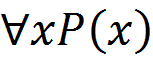 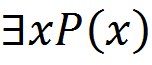 Clause Form Finite Model Predicate Logic
First convert to ground predicate logic
Example: (Assume constants c1, c2, c3)
                    becomes 
                    becomes
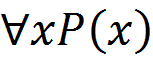 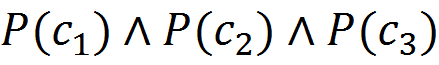 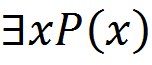 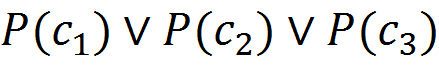 Clause Form Finite Model Predicate Logic
First convert to ground predicate logic
Example: (Assume constants c1, c2, c3)
                    becomes 
                    becomes 
Then follow the usual clause form conversion technique for propositional clause-form logic.
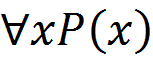 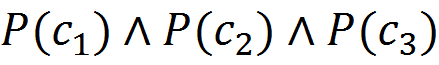 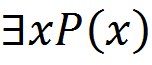 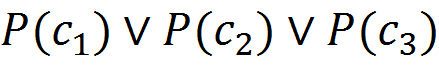 FOL Terminology
Terms
FOL Terminology
Terms
Individual Constants
Arbitrary Individuals
Indefinite Individuals
Variables
Functional terms
FOL Terminology
Terms
Individual Constants
Arbitrary Individuals
Indefinite Individuals
Variables
Functional terms
f(t1, t2, … ,tn)
The value is an individual in the domain
FOL Terminology
Terms
Predicate
FOL Terminology
Terms
Predicate
Same as for FOL Over Finite Domains
Predicate vs. Functional Term
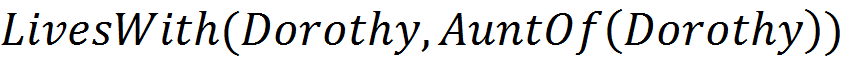 FOL Terminology
Terms
Predicate
Formula
FOL Terminology
Terms
Predicate
Formula
Same as FOL Over Finite Domains